التهيئــة
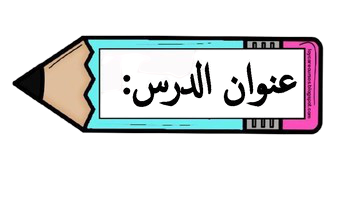 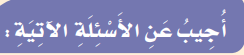 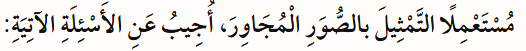 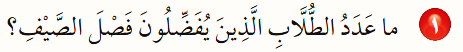 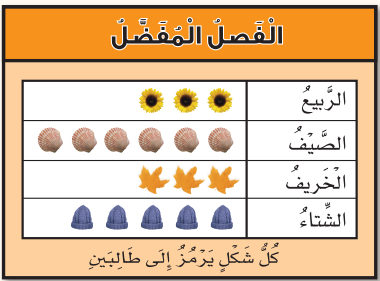 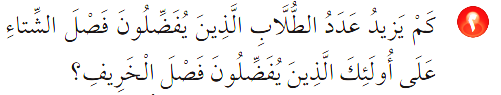 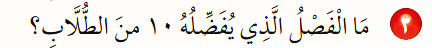 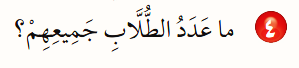 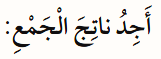 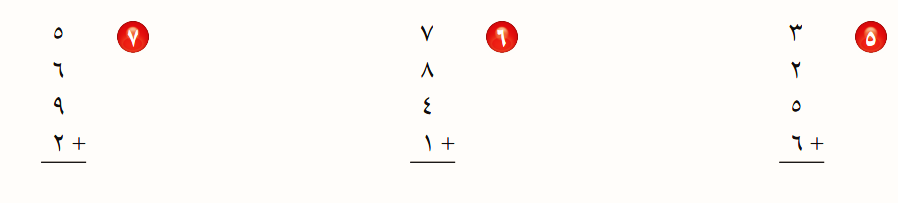 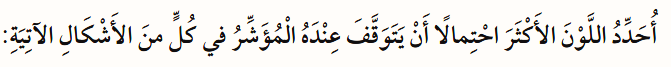 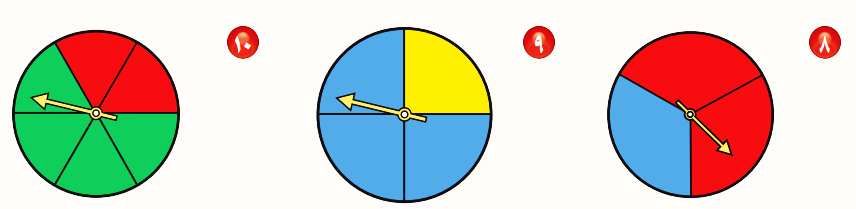